Cell Growth and Division
Honors Biology
Sexual vs Asexual Reproduction
Most cells in the human body will need to undergo cell division, the process that cells use to reproduce themselves.  
Two Types:
Somatic cell division (soma=body) division of any cell in the body other than a germ cell (a.k.a. a gamete) for repair and growth.   Takes place during a process called mitosis.
Reproductive cell division produces gametes (sperm and egg).  Uses a process called meiosis.
Sexual vs Asexual Reproduction
Sexual Reproduction:  produces genetically diverse offspring from 2 parents
Ex:  giraffes
Advantages:
Changing environments
Provides genetic diversity
Disadvantages:
Takes longer to find a mate
Asexual reproduction: produces genetically identical offspring from single parent
Ex:  bacteria
Advantages:  
in stable environments
reproduce faster
Disadvantages:  
In changing environments all individuals equally susceptible
Chromosomes
Chromatin:  uncoiled DNA and proteins
Before the cell can divide the DNA must be “packaged” 
How are Chromosomes formed?
In eukaryotes, the DNA wraps tightly around proteins called histones 
only visible during Cell Division
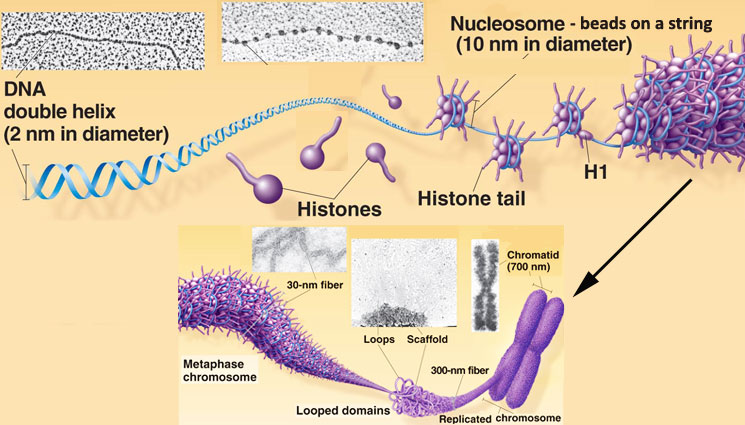 Prokaryotes verse Eukaryotes
Prokaryotes typically have a single circular chromosome
Eukaryotes have multiple linear chromosomes
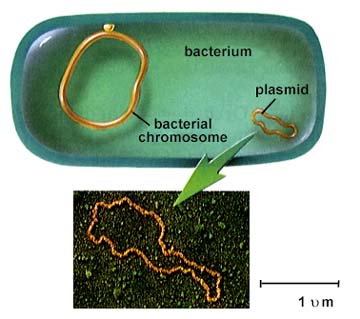 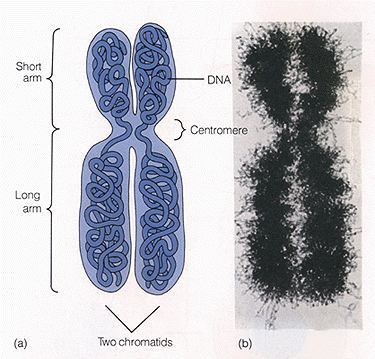 Types of Chromosomes
Karyotype
Humans have 
46 chromosomes in each of their somatic (body) cells
44 of these are classified as autosomes
Found as homologous pairs
Chromosomes that are the same size, shape and contain genes for the same traits (one from mom, one from dad)
2 of these are sex chromosomes 
(XX= female XY= male)
Somatic cells are diploid (2N) because they have both sets of chromosomes
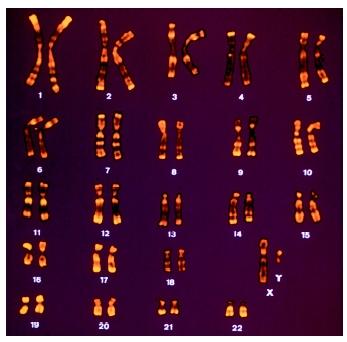 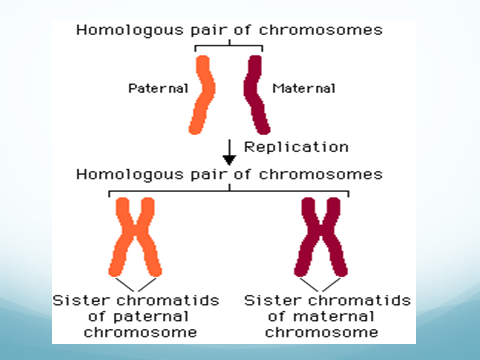 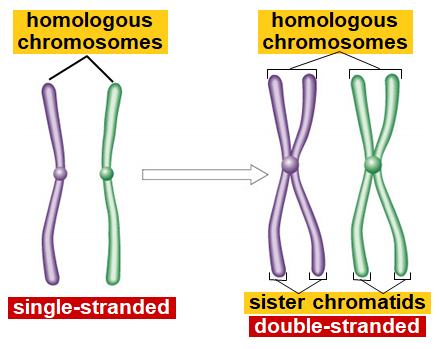 Types of Chromosomes
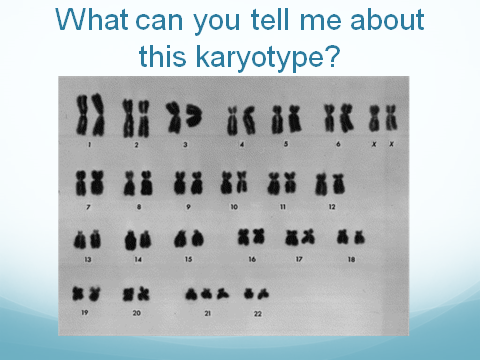 Sex cells have 23 chromosomes
These cells are haploid (N) because they only contain 1 set of chromosomes
After fertilization 
sperm 23 + egg 23 = zygote 46
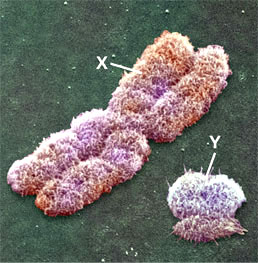 The Cell Cycle
3 stages
Interphase
Mitosis
Cytokinesis
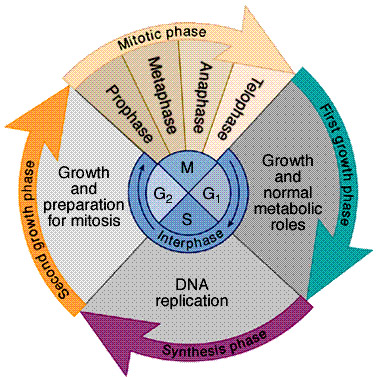 You have this diagram in the back of your notes.
Interphase
Longest stage of the cell cycle
Divided into 3 phases
G1 phase
Period of growth
Does its “job” (makes proteins)
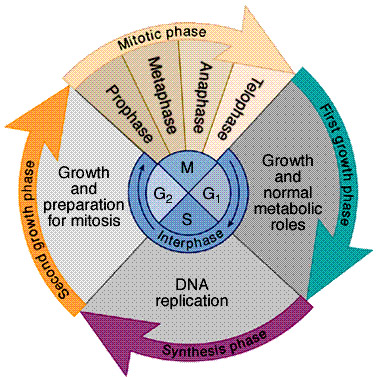 Interphase
S phase
DNA is copied
AKA DNA Replication
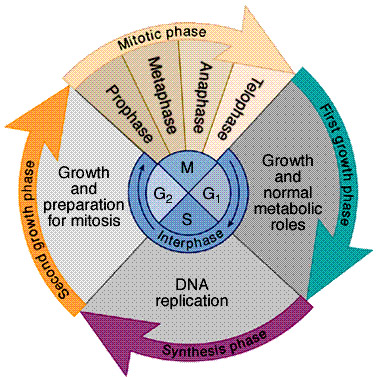 Interphase
G2 phase
Copies organelles and gets ready to divide
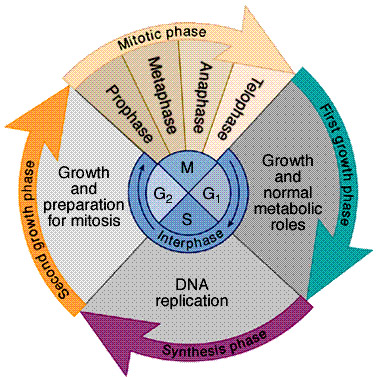 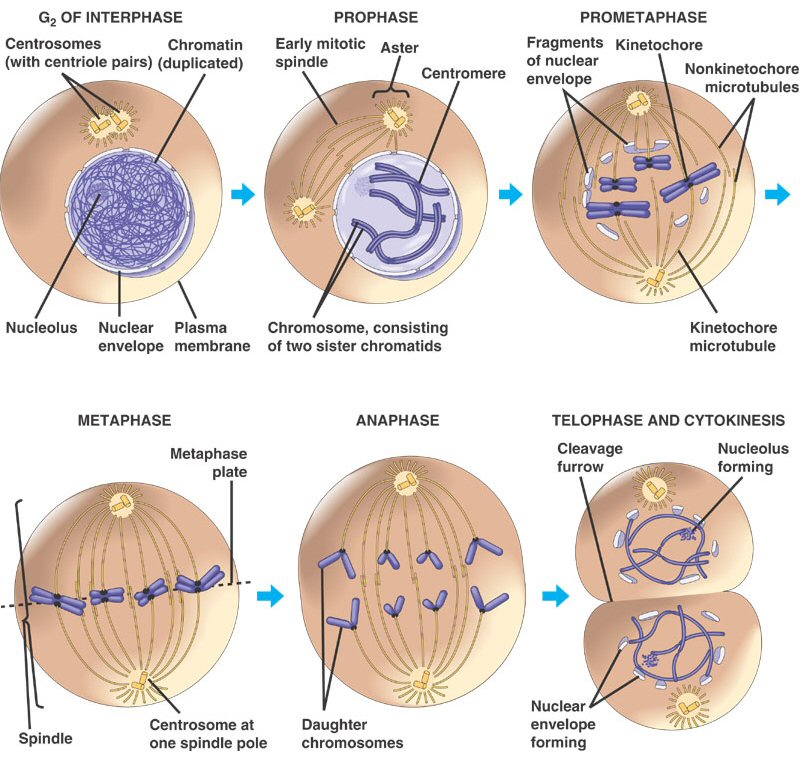 You have these diagrams in the back of your notes.
Interphase
G0 phase
Non-dividing phase
Ex:  brain cells
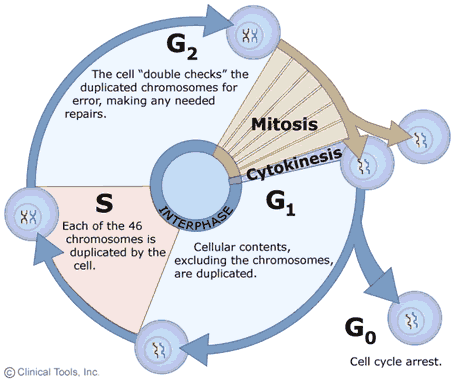 Mitosis: IPMAT
Prophase
Chromatin coils to form chromosomes
Nuclear envelope and nucleolus begin to break down
Centrioles move to opposite poles and begin to produce spindle fibers
Spindle fibers attach to centromere of each chromosome
Plant cells do this too even though they do not have centrioles
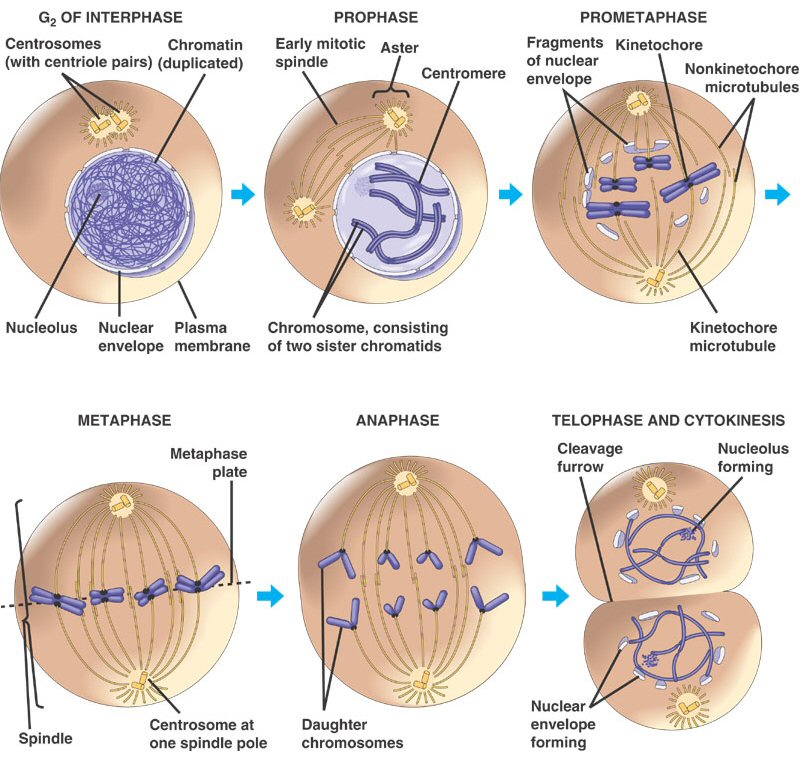 Mitosis
Metaphase
Spindle fibers move chromosomes to line up in the center (equator) of the cell
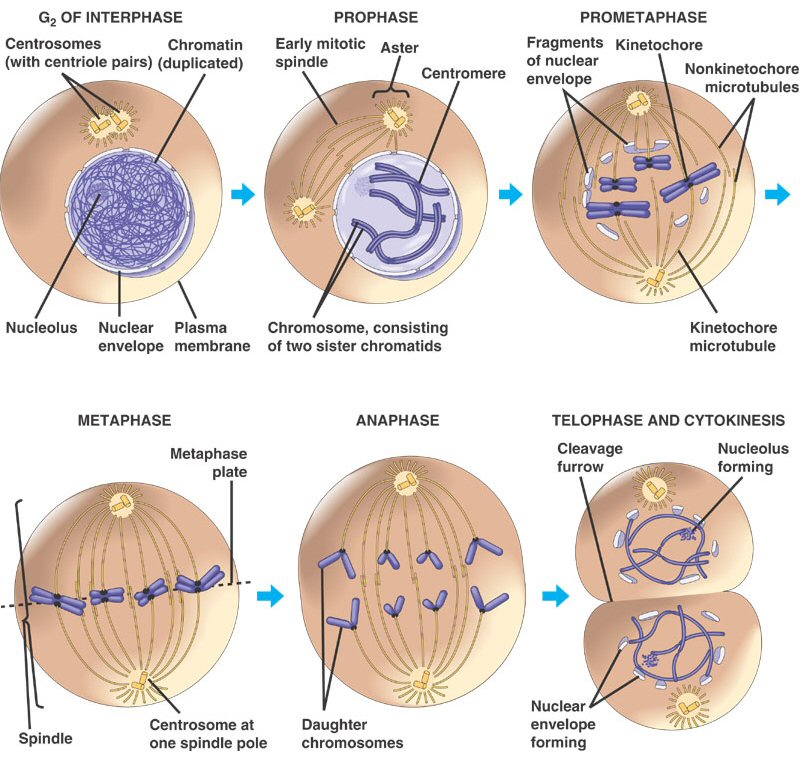 Mitosis
Anaphase
Spindle fibers pull the centromeres apart allowing the sister chromatids to separate
pulled by motor proteins “walking”along microtubules
microtubule shortens by dismantling  at kinetochore (chromosome) end
The phase ends when the chromatids reach the poles or stop moving
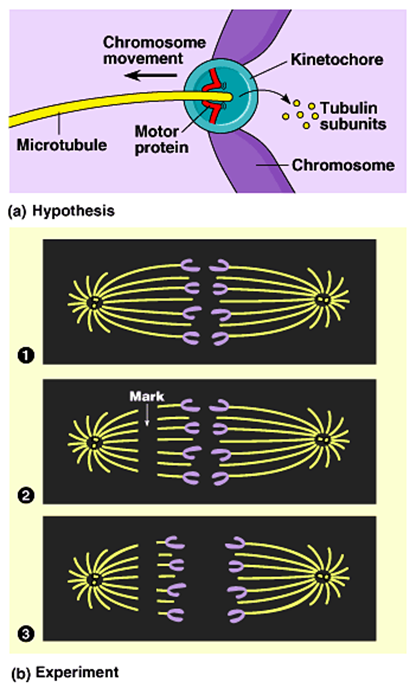 Mitosis
Telophase
Nuclear envelop and nucleolus reform
Chromosomes uncoil into chromatin
Spindle fibers break apart
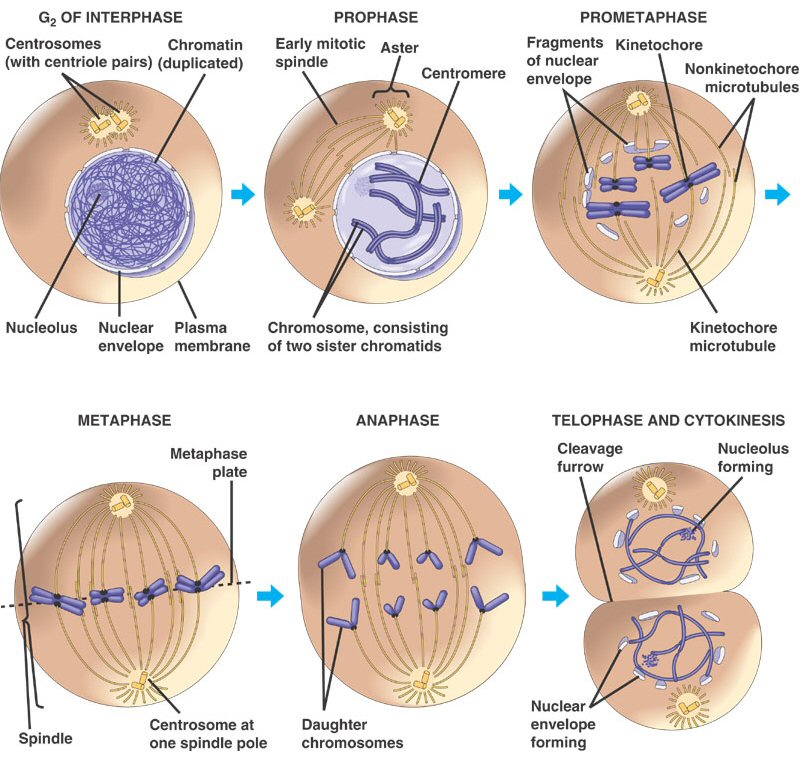 Cytokinesis
Division of cytoplasm
In animal cells, it occurs from the formation of the cleavage furrow
In plant cells, it occurs from the formation of the cell plate
Formed by golgi apparatus
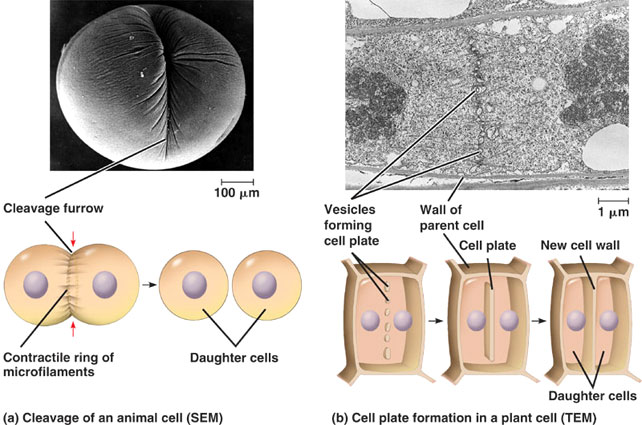 End Product
2 identical Daughter cells
Mitosis Animation
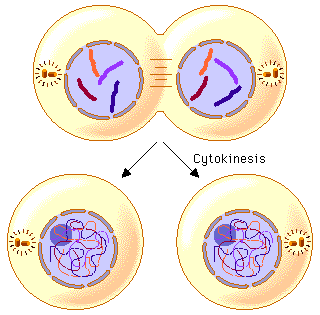 Under the Microscope
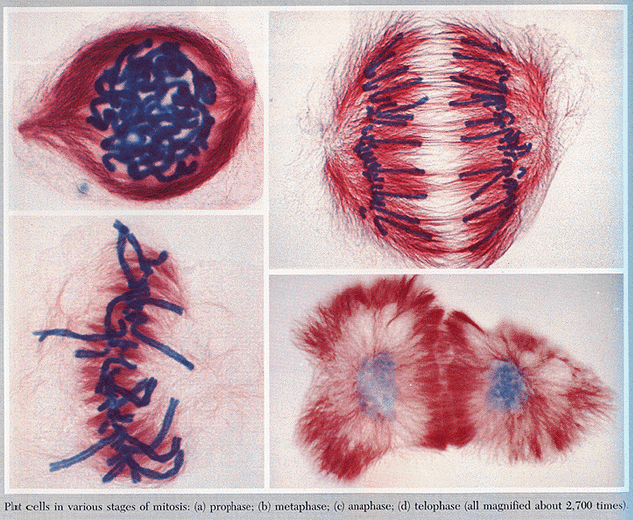 Prokaryote Reproduction
Bacteria reproduce by a process called Binary Fission
Steps
1. DNA is copied
2. Cell gets 2X as big
3. Cell splits 
Produces clones
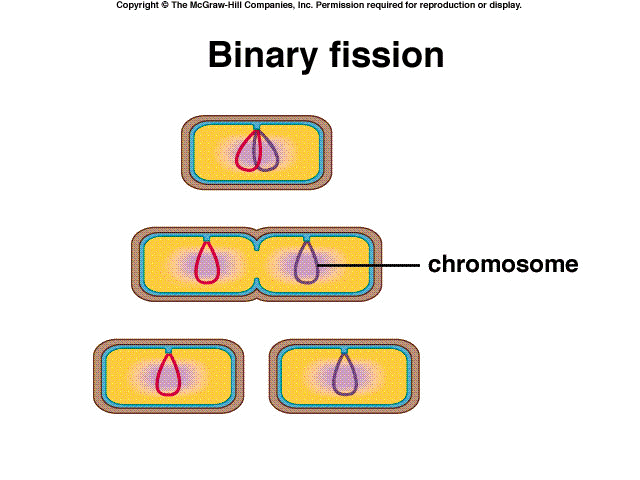 Why are Cells Small?
1.  Information overload
Not enough DNA to meet the demands of a large cell
Ex:  checking books out of the library
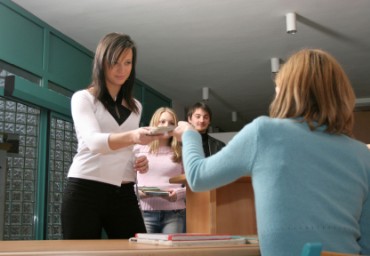 Why are cells small?
2.  Surface area to Volume ratio
Cell can not get materials in and out fast enough
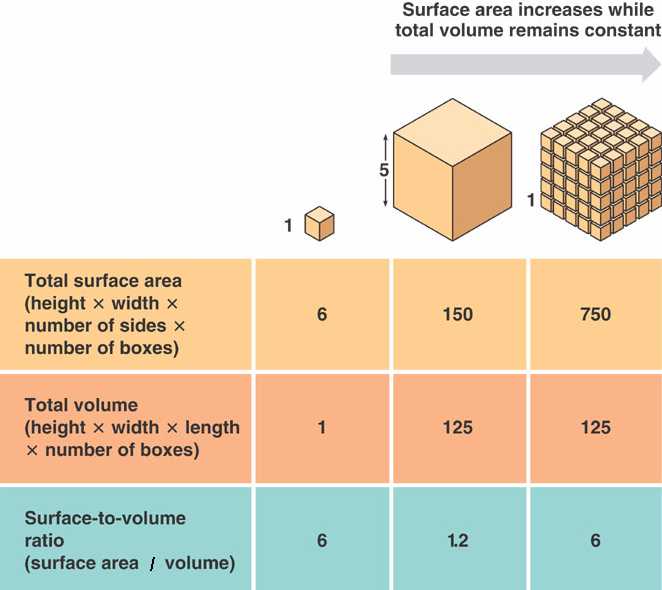 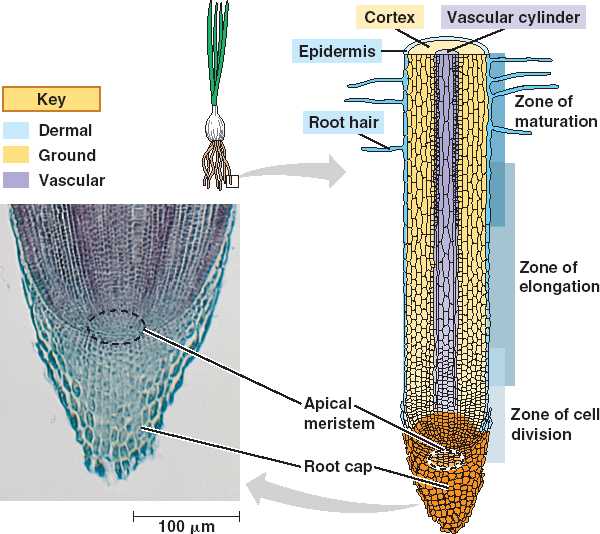 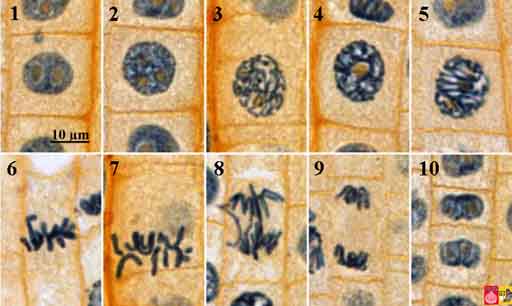 Regulating the Cell Cycle
Cell Cycle Regulators
During the early 1980’s scientists discovered the protein cyclin in a dividing cell 
This protein regulates the cell cycle
When they injected this protein into a non-dividing cell spindle fibers began to form
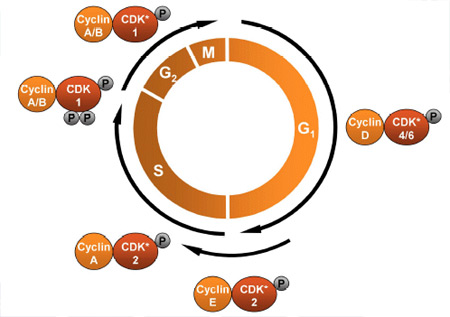 Internal Regulators
Proteins that respond to events inside the cell
Some do not allow mitosis to begin until all the chromosomes have been copied
Some do not let anaphase begin until spindle fibers have attached to each chromosome
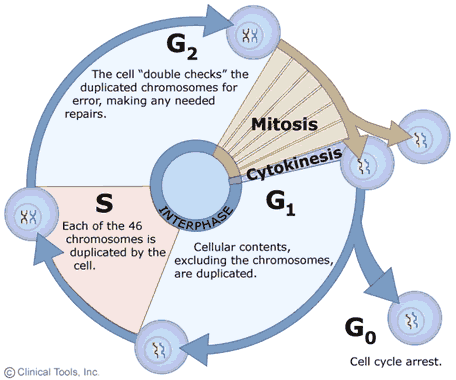 External Regulators
Proteins that respond to events outside the cell
Control the rate of cell cycle
Ex:  Growth Factors
Speed up cell cycle 
Important during embryonic development and healing
Ex:  molecules found on adjacent cells slow down cell cycle to prevent overgrowth of cells
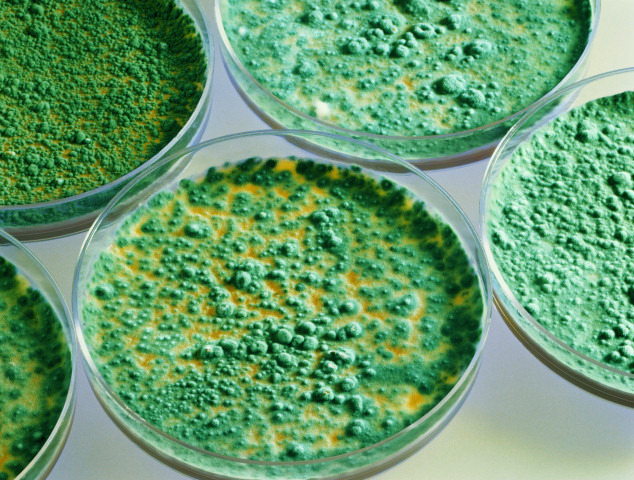 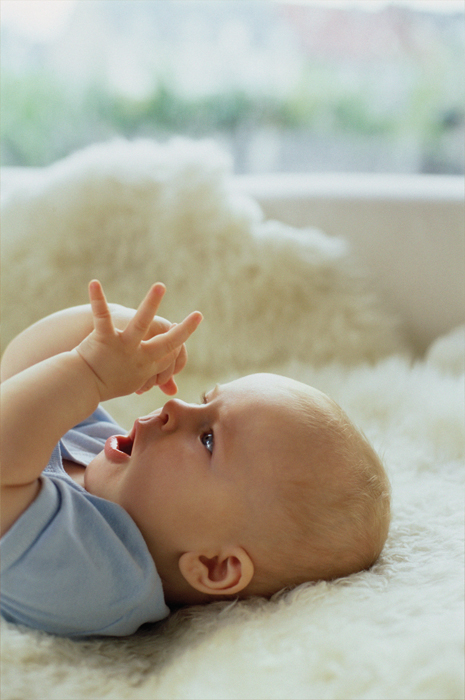 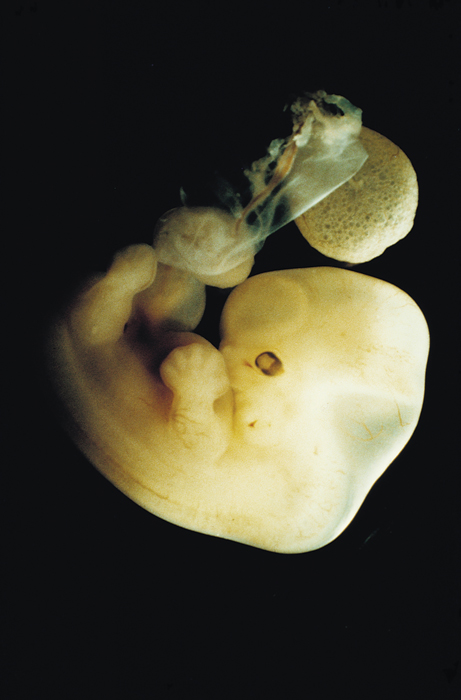 webbed fingers
Apoptosis
Programmed cell death
Cell and chromatin shrink
Parts of the cell membrane break off
Neighboring cells get rid of the remains
Ex:  webbed fingers
Uncontrolled Cell Growth
Cancer:  disorder in which some of the body’s cells lose the ability to control growth
Cells grow into masses called tumors
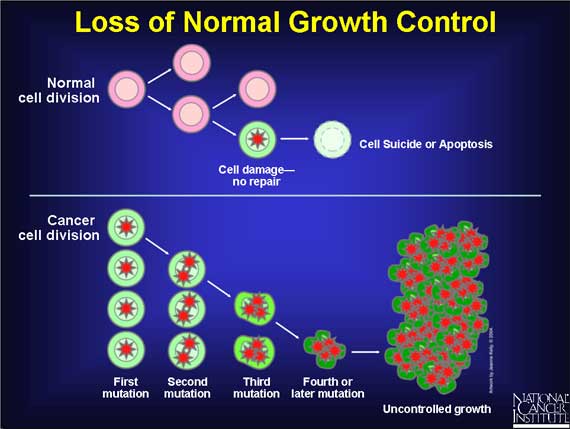 Types of tumors
Benign tumors:  cells remain within the mass
Normally harmless unless they grow large enough to interfere with other organs
Ex:  fibroid cysts in uterus or breast, warts
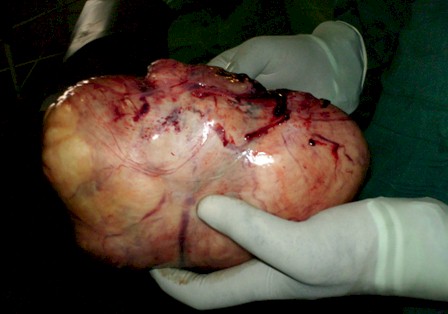 Malignant tumors:  cells invade and destroy healthy tissues elsewhere in the body
Metastasis:  spread of cancer from original site
Cancer cells break away from original mass and travel to other parts of the body
Categorized by type of tissue they affect
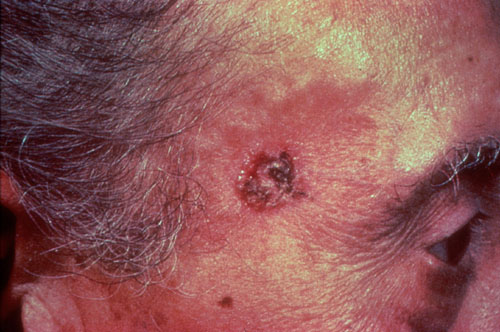 Types of Cancer
Carcinomas:  grow in skin and tissues that line the organs of the body
Ex:  lung cancer, breast cancer
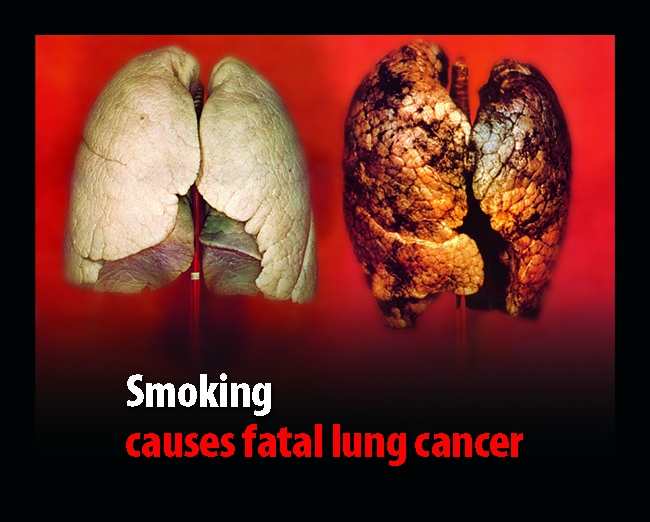 Sarcomas:  grow in bone and muscle tissues
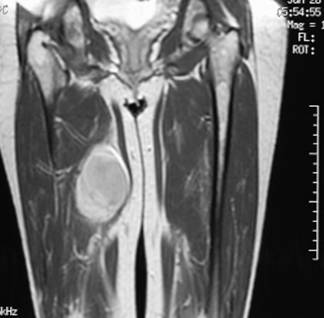 Lymphomas:    solid tumors that grow in the tissues that form blood cells
May cause leukemia (the uncontrolled growth of WBC)
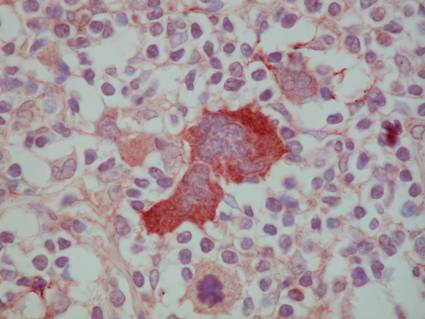 Cancer normally takes several years to develop unless a vital organ such as the liver or pancreas is involved
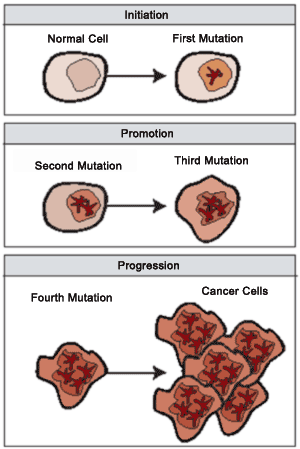 Causes
Mutations of genes that alter the expression of growth factors
Can happen spontaneously or because of carcinogens (any substance that increase risk of cancer)
Ex:  tobacco, asbestos, radiation (x-ray, sun)
Most Carcinogens are mutagens
Some families are at a high risk of developing cancer due to genetics
Ex:  p53 gene damage prevents cell from regulating cell cycle
Some bacteria and viruses
Ex: HPV
Treatments
Surgery
Radiation
Chemotherapy
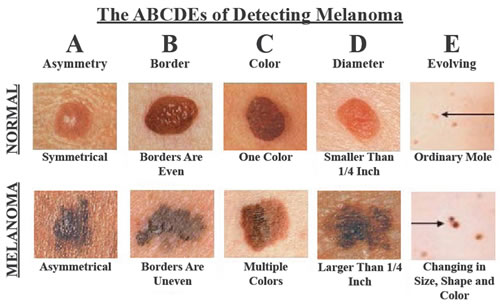 How do you go from a single cell to a multicellular organism with specialized cells?
Embryo:  developmental stage in which cells become more specialized
Differentiation:  process by which cells become specialized (different)
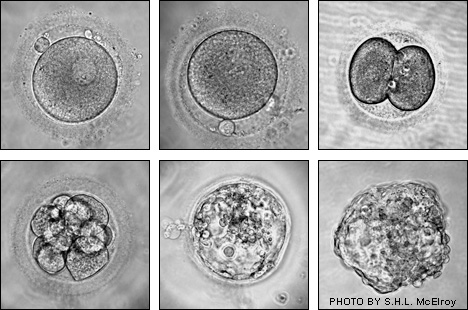 Differentiation in Mammals
Controlled by several factors during embryonic development
Totipotent cells:  cells that can develop into any type of body cell and cells of the extraembryonic membrane and placenta
Ex:  initial cell after fertilization
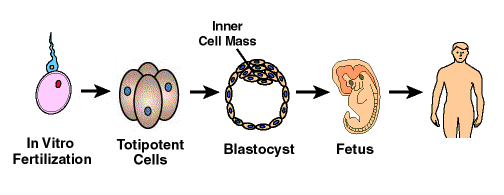 Human development
After 4 days of development the single cell has become a hollow ball of cells surrounding a inner cell mass called the blastocyst
The outer cells differentiate to form tissues that attach embryo to the mother
The inner cells become the embryo
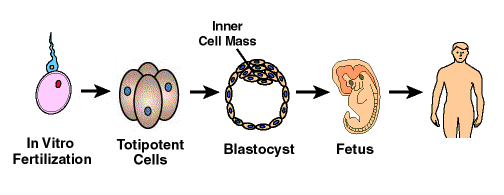 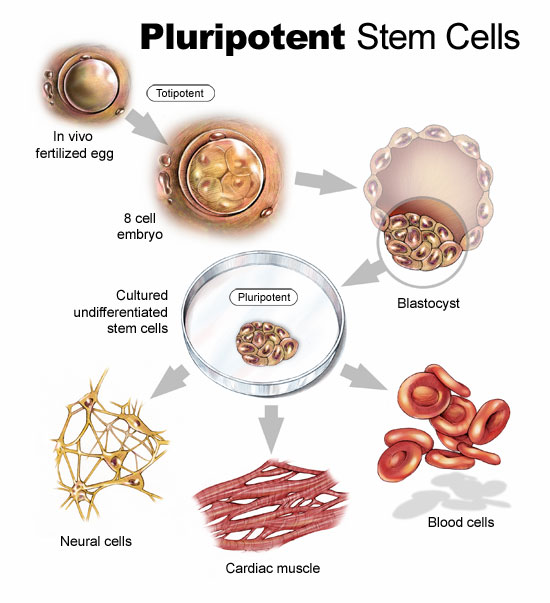 These inner cells are pluripotent
They can develop into many different types of cells but not every type
Stem Cells
Unspecialized cells from which differentiated cells develop
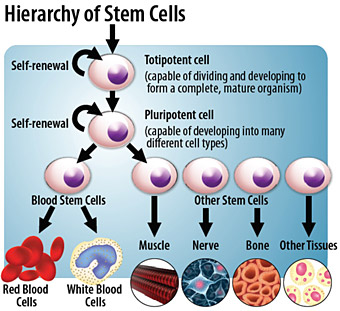 Embryonic Stem Cells
Pluripotent cells
Adult Stem Cells
Groups of cells that differentiate to renew and replace old cells
Called multipotent 
Ex:  stem cells in bone marrow for the different blood cells
Potential Benefits
Stems cells could be used to repair or replace damaged cells
Ex:  repair heart muscle after heart attack
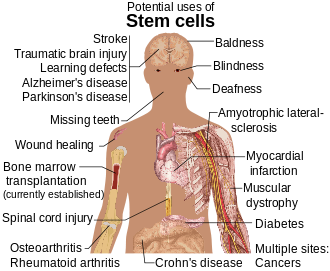 Ethical Issues
Not many with the use of adult stem cell research
With embryonic stem cell research many issue due to the fact that harvesting the cells destroys the embryo
Solution:  new techniques that allow cells to be removed without harming the embryo
Reprogram adult stem cells to become pluripotent
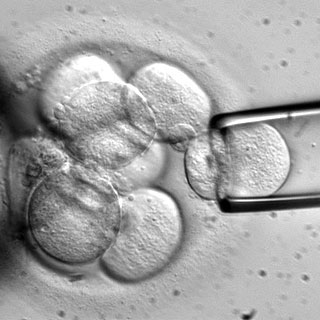